Панно»РЫБКИ»январь месяц
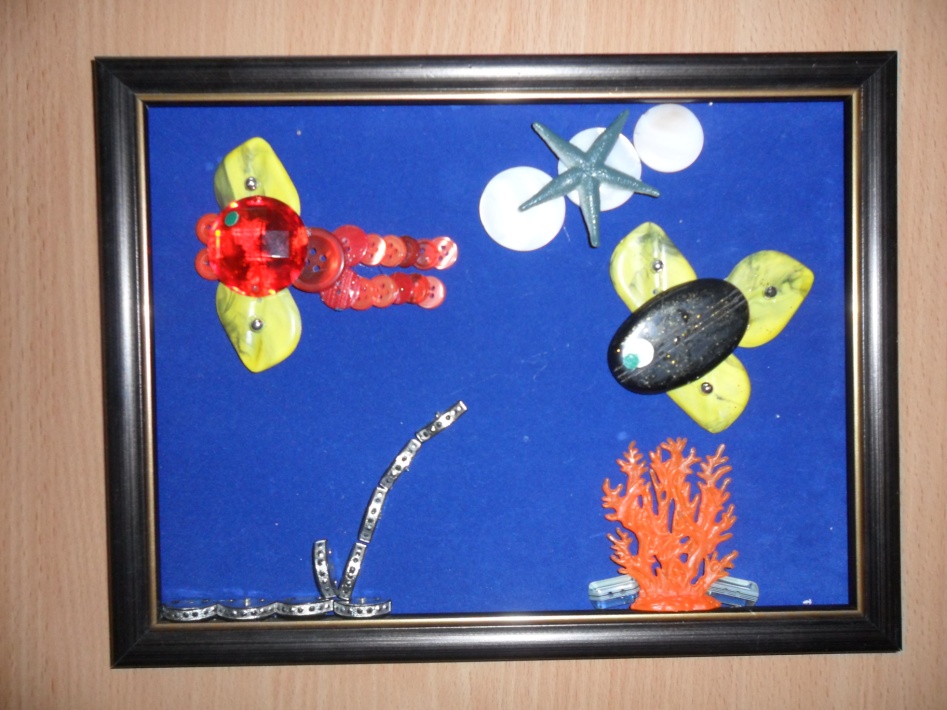 Две рыбки резвятся в воде голубой,Сверкают своей чешуей золотой.Мелькают в реке их нарядные спинки,И плавает рядом их мама – сардинка.
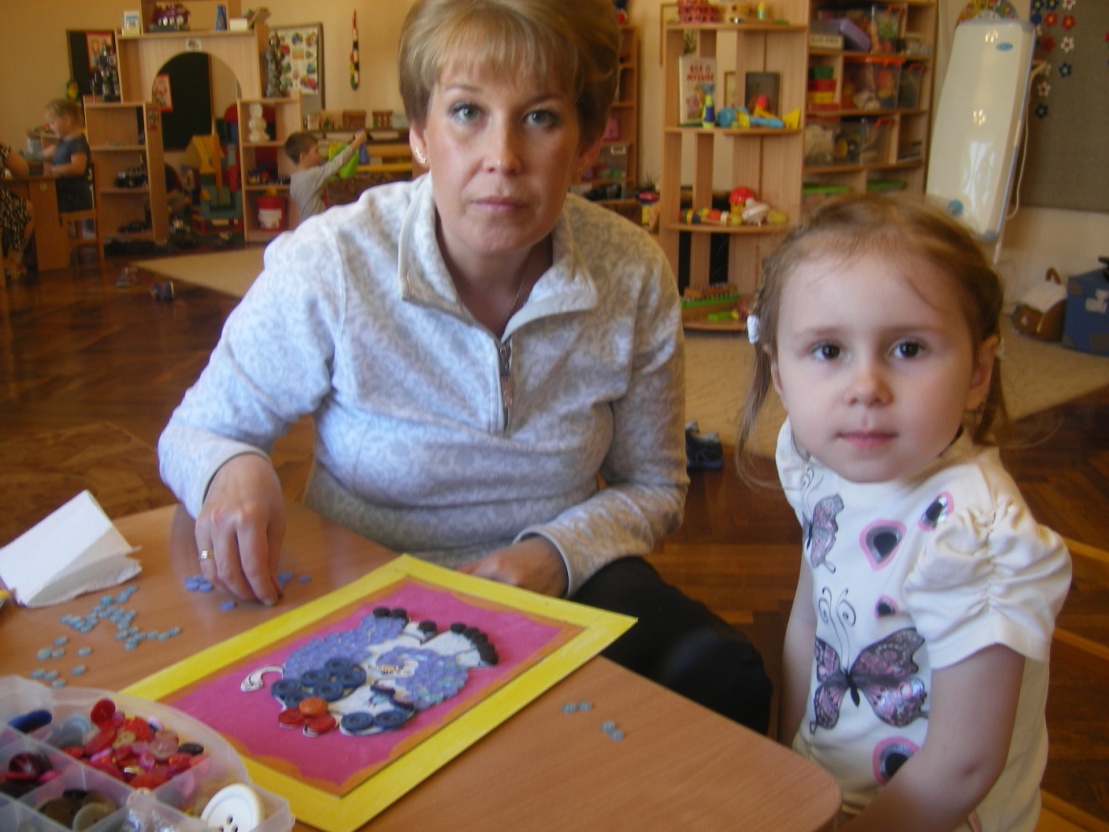 Такой замечательный  слоник!!!
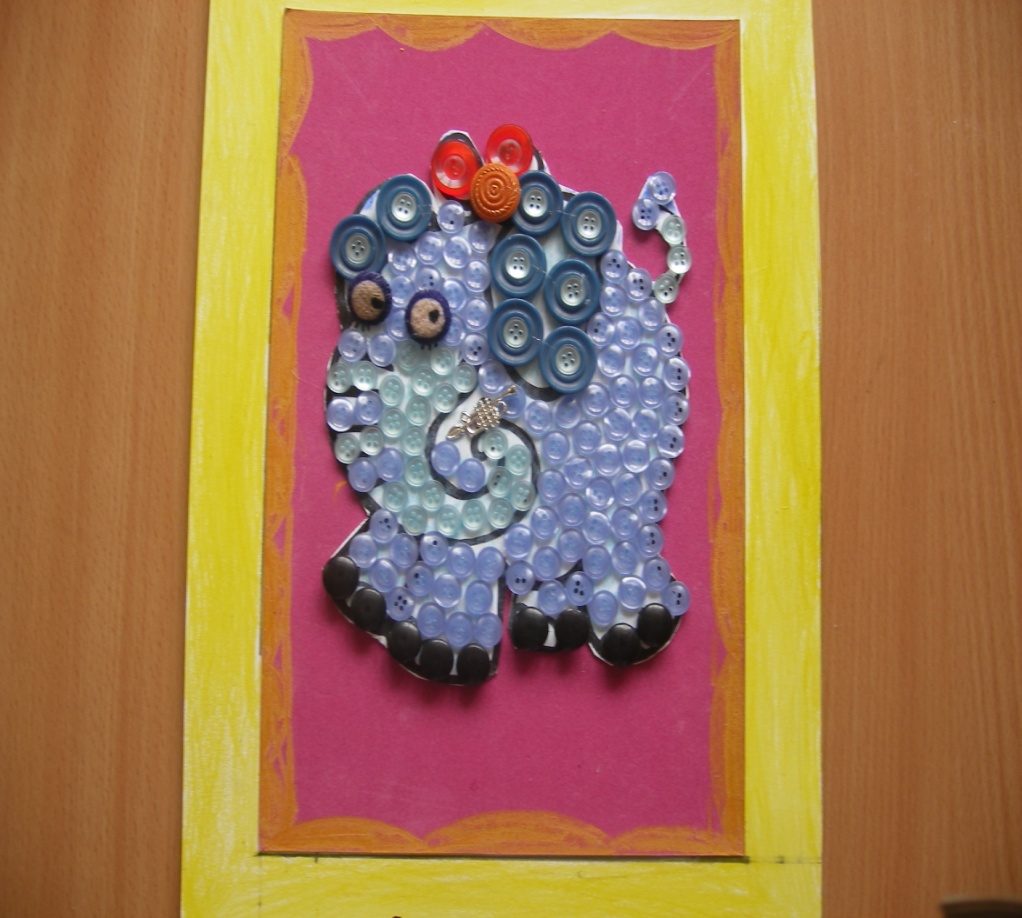 Обожают слоны подарки,Что приносит им детвора.А ещё, в летний полдень жаркий,Обливать себя из ведра.
ГИТАРА
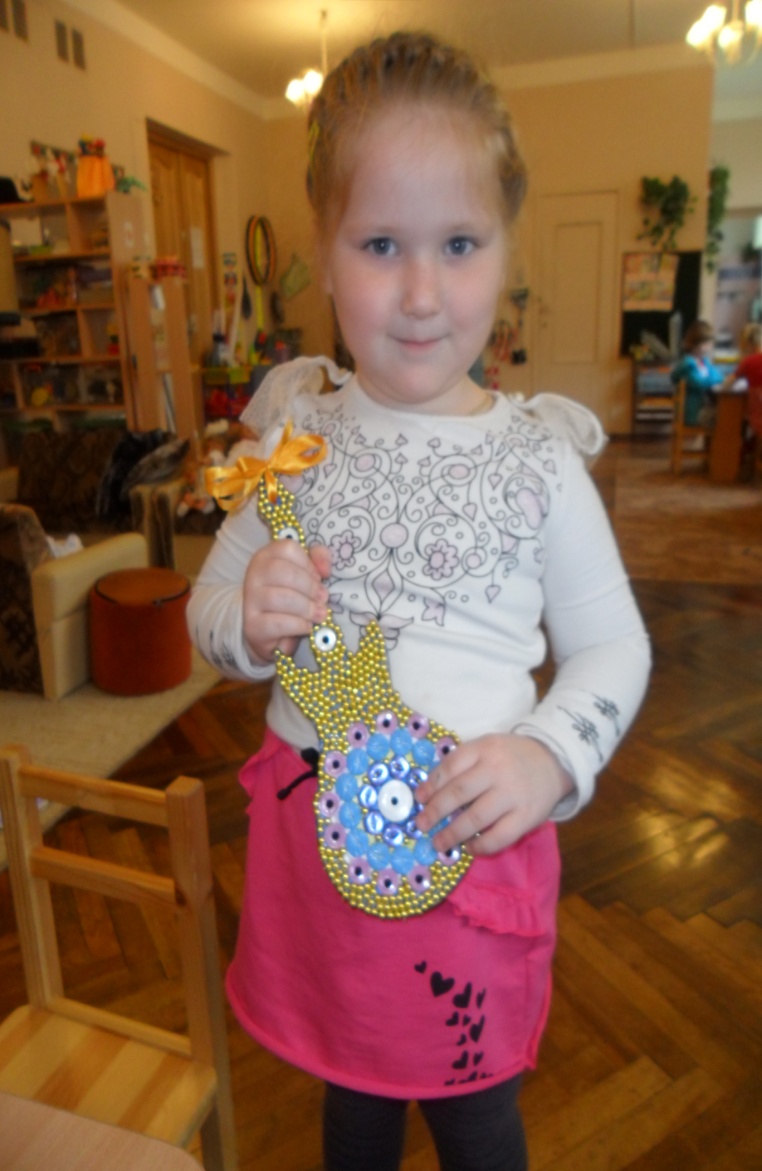 Возьму гитару звонкую,Настрою нити струн...С весёлой, самой тонкой яНачну свою игру.
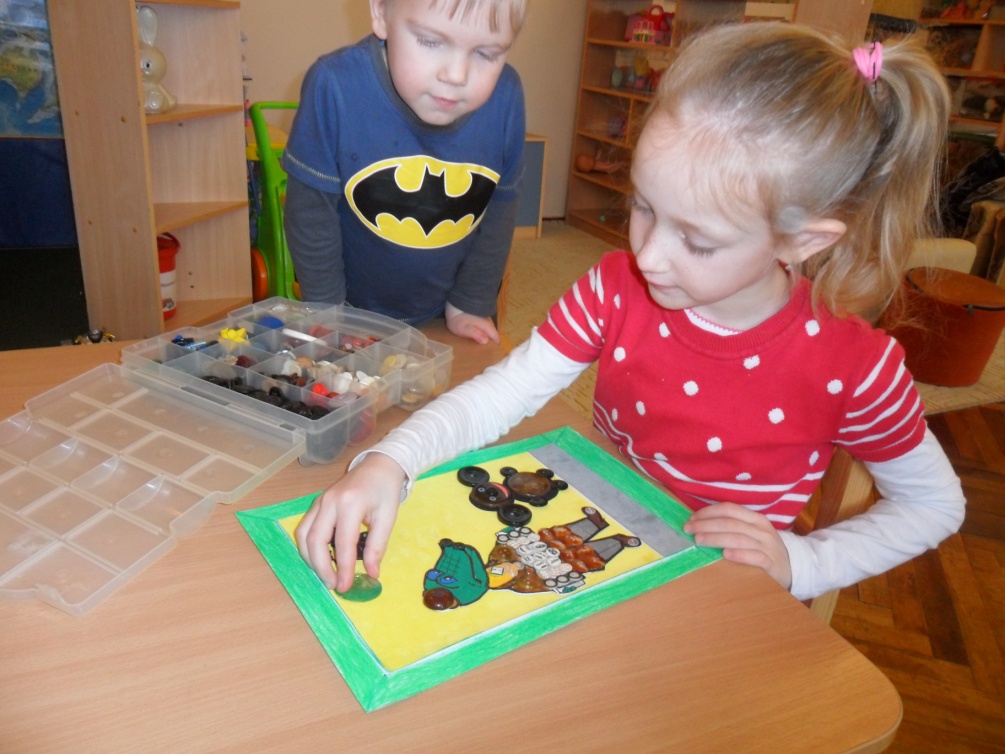 Панно  из мультфильма»крокодил Гена и чебурашка»
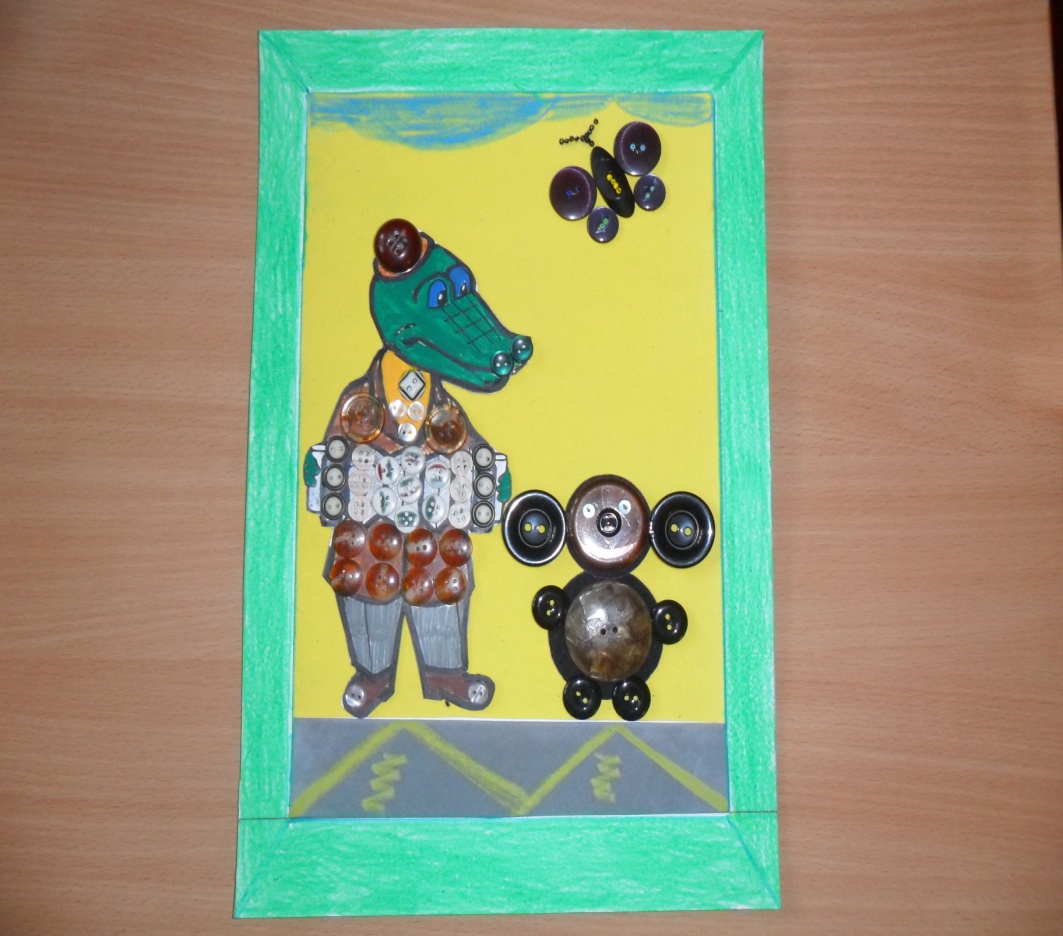 Мне не везло сначала И даже так бывало, Ко мне на день рожденья никто не приходил. Теперь я вместе с Геной, Он не обыкновенный!
«ВИННИ    ПУХ»
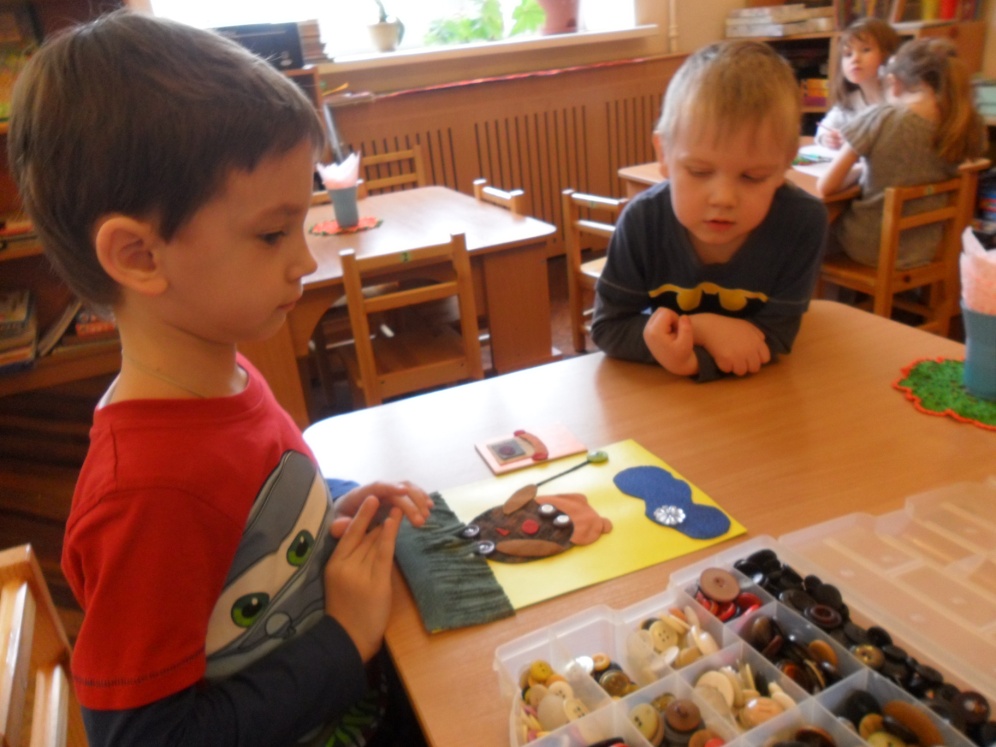 Жил веселый Винни Пух!Не репейник, не лопух,Не зайчонок, не теленок,Просто милый медвежонок!